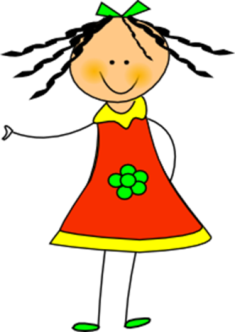 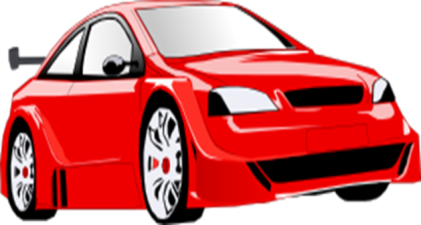 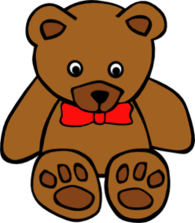 Many, many toys!
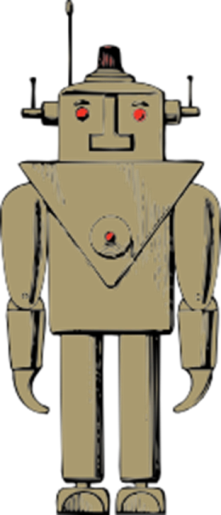 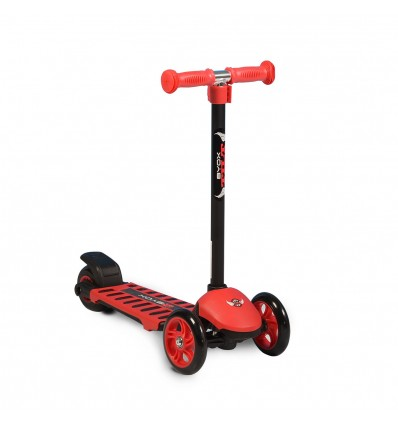 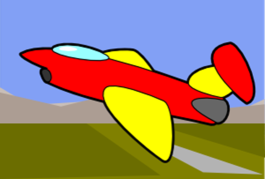 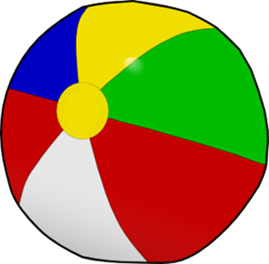 Listen, point and say
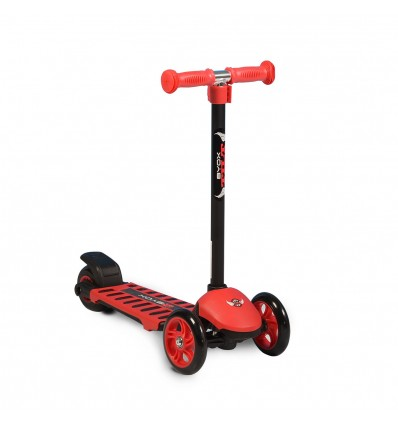 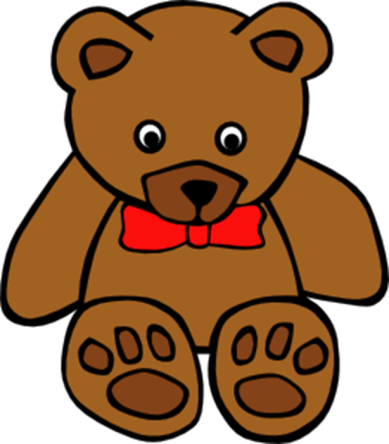 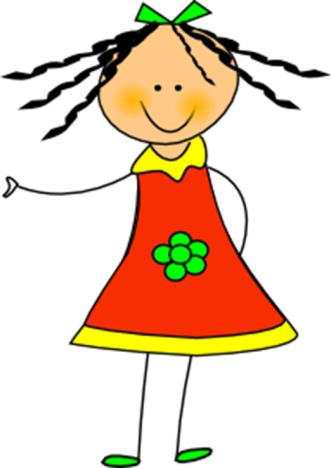 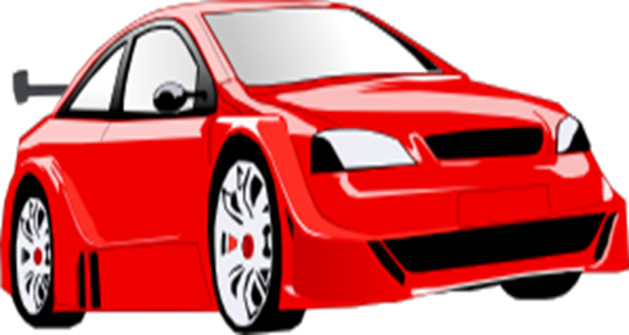 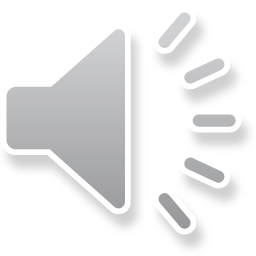 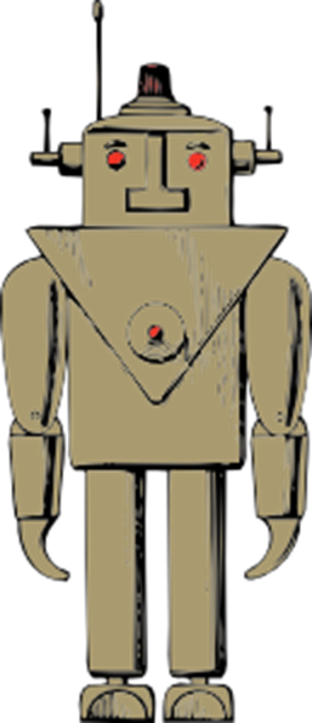 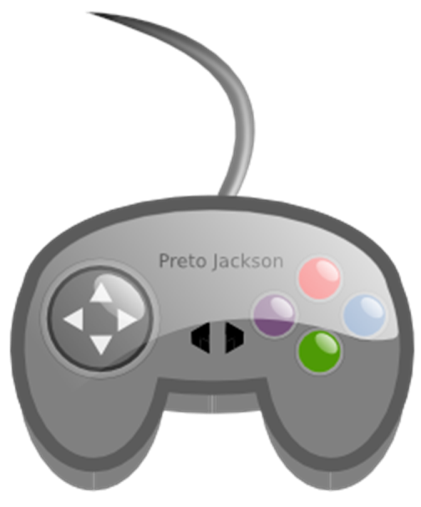 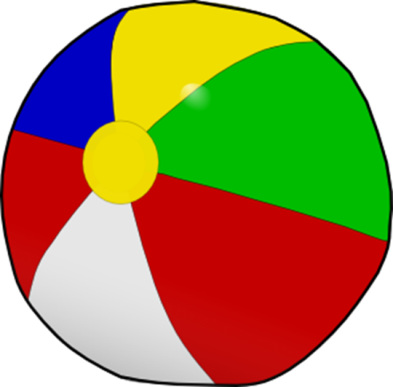 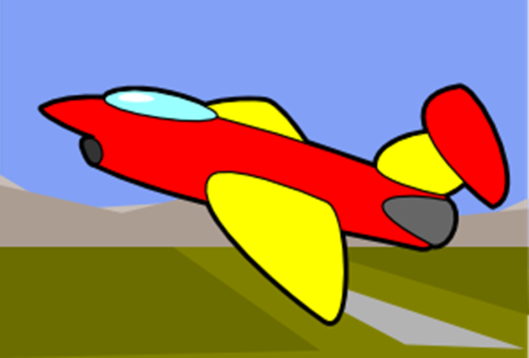 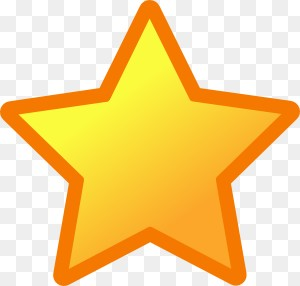 Let’s play a guessing game!
Is it an aeroplane?
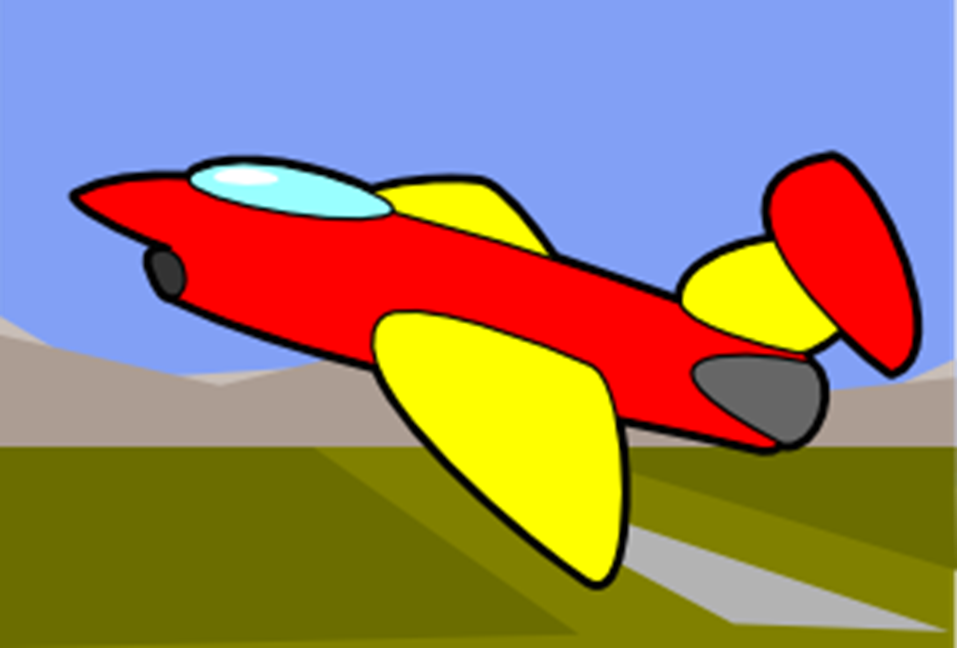 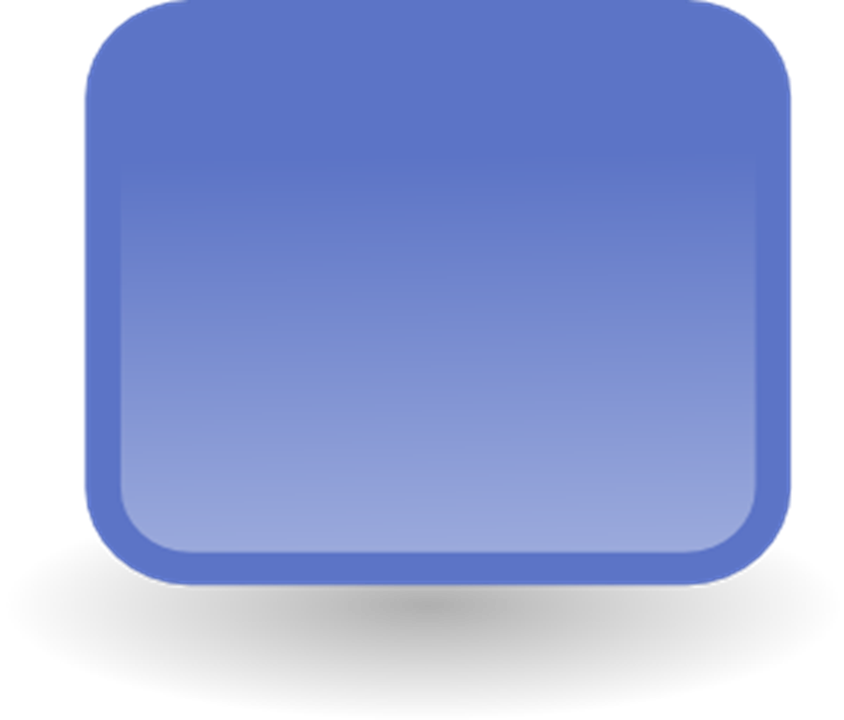 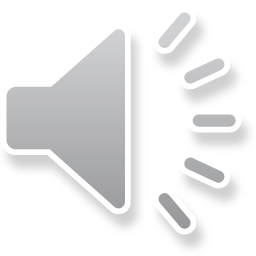 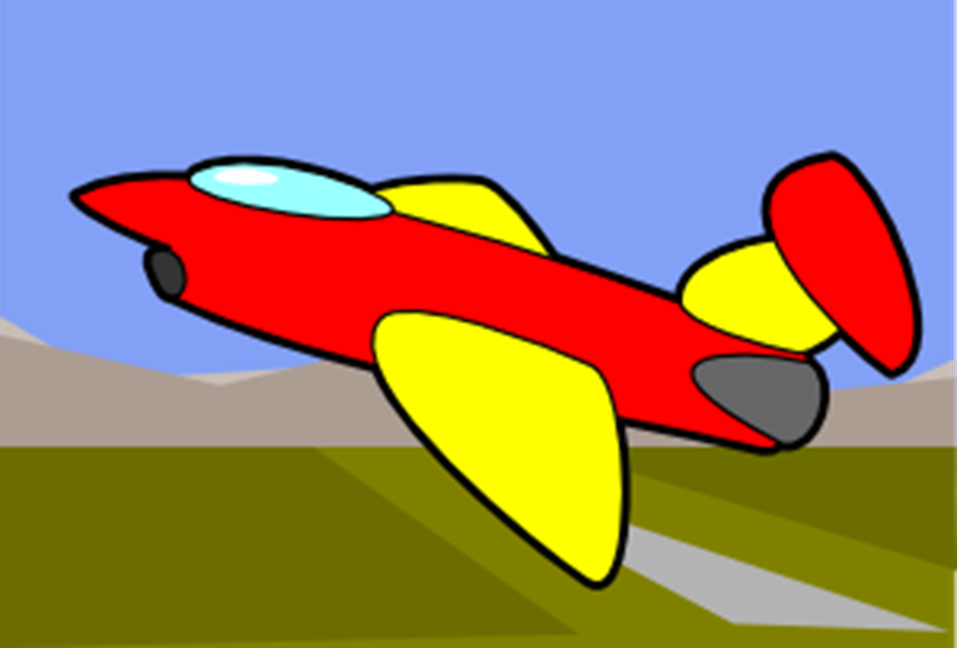 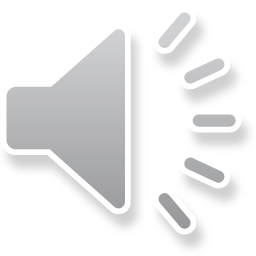 Yes, it is.
Is it a car?
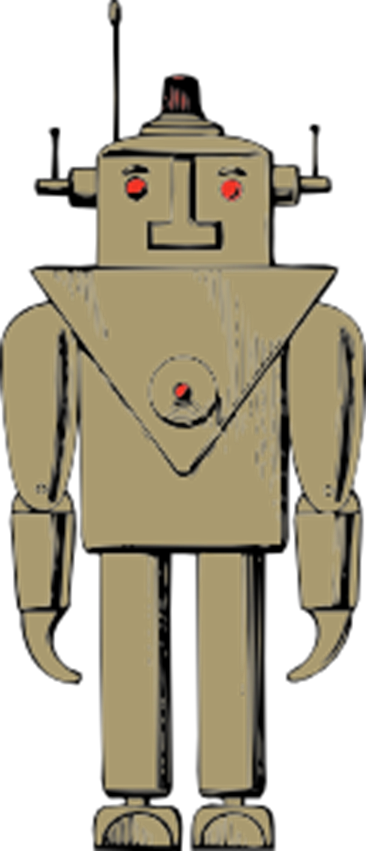 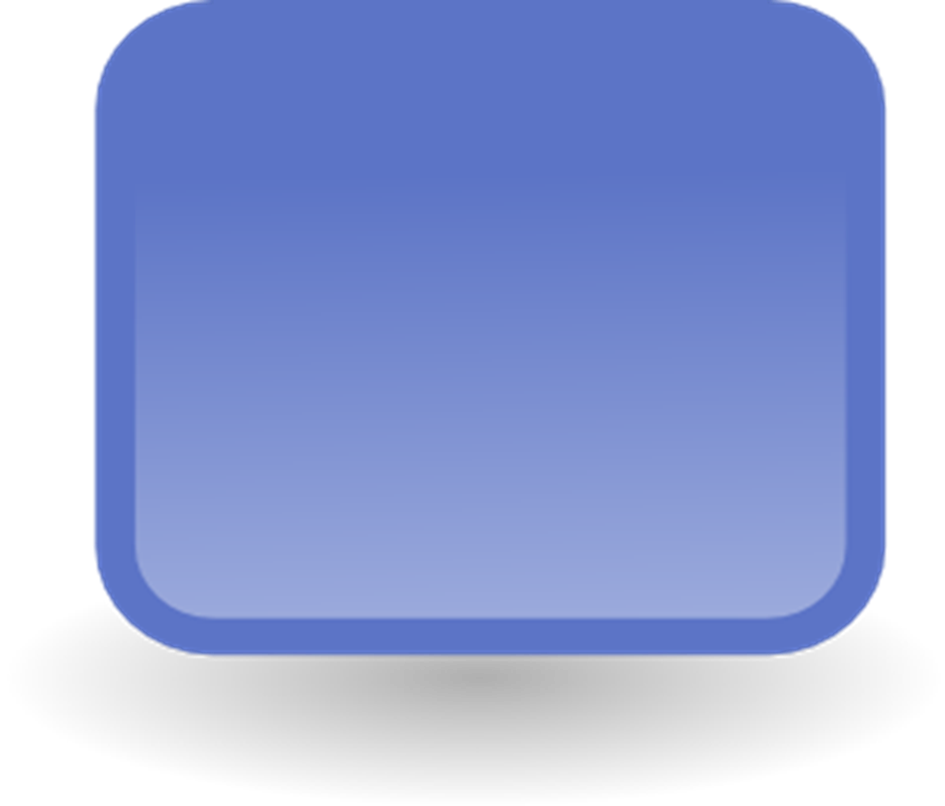 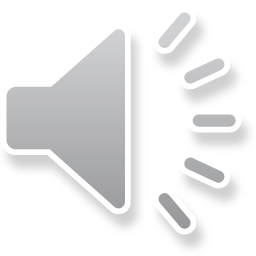 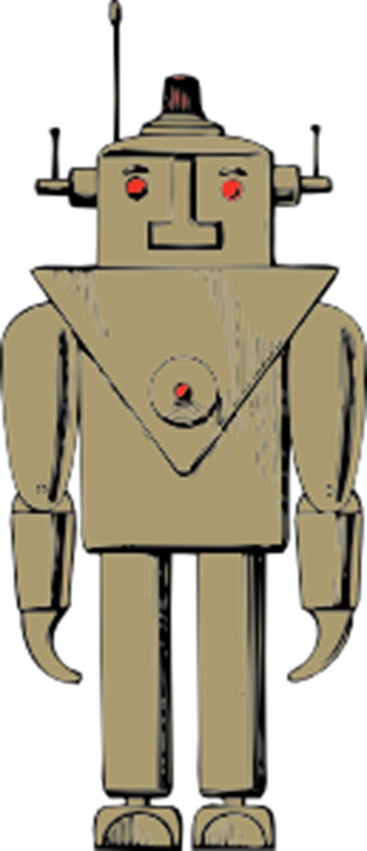 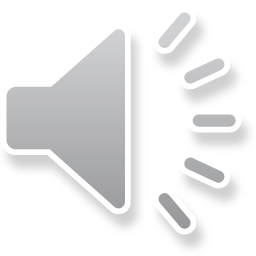 No, it isn’t.
Make a question.
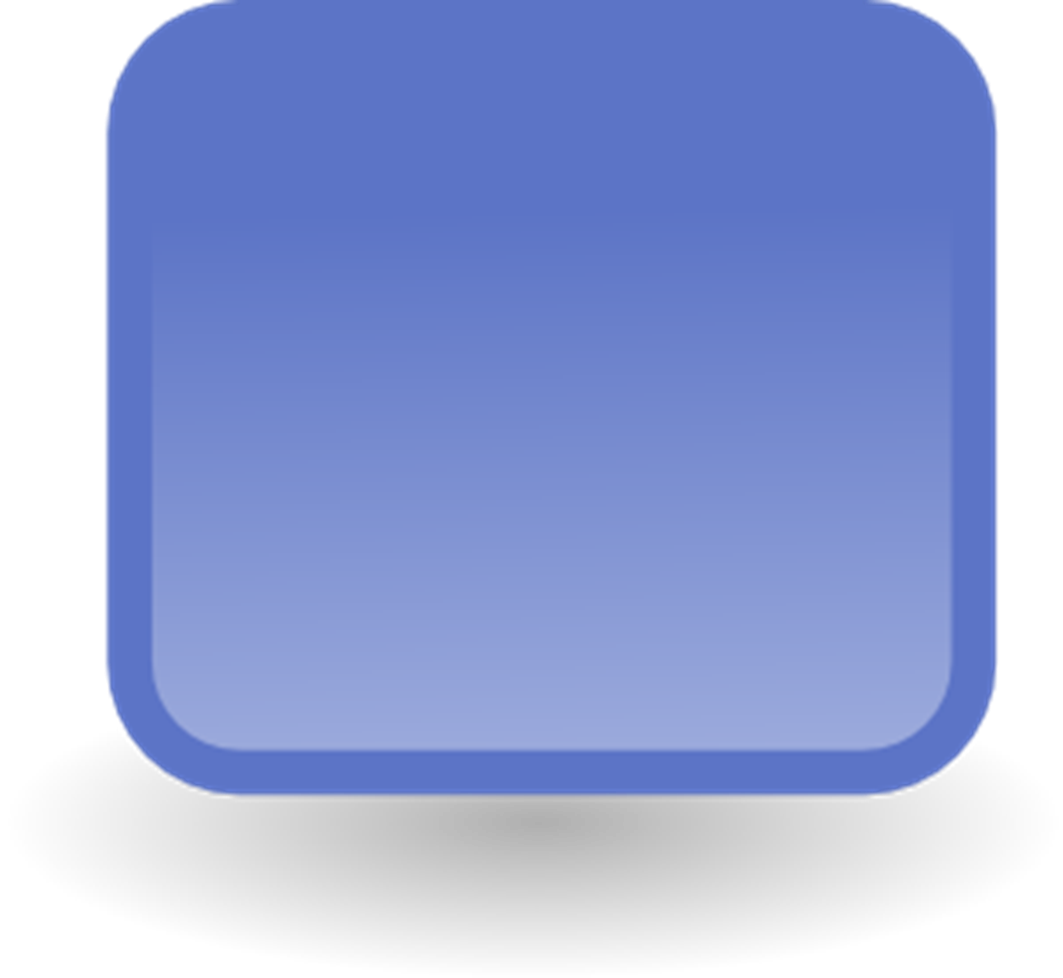 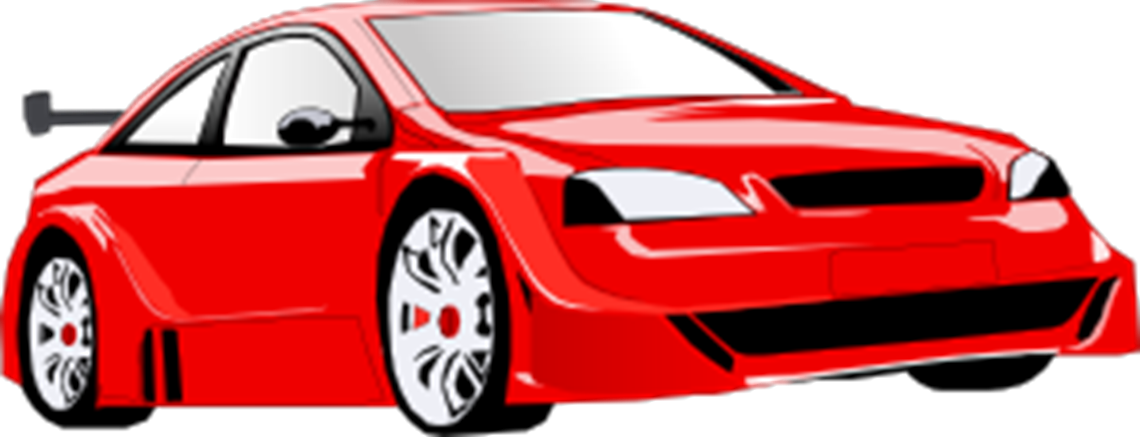 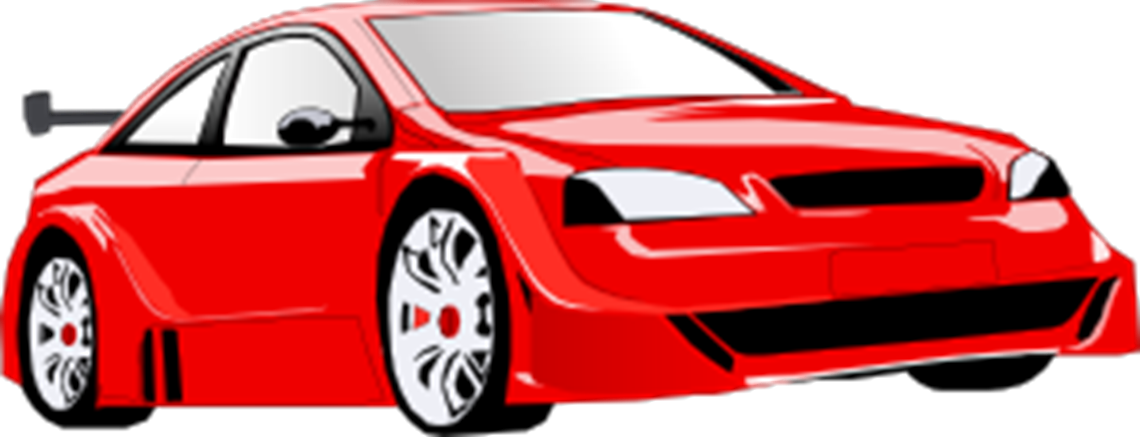 Answer the question.
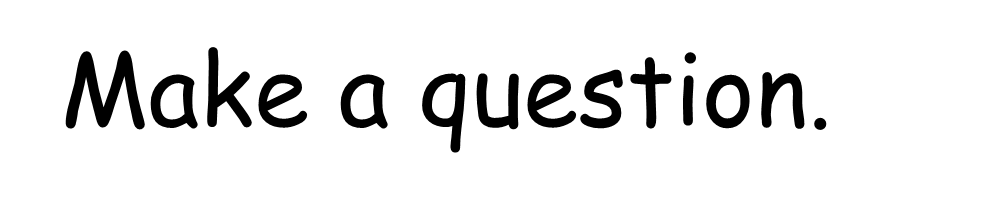 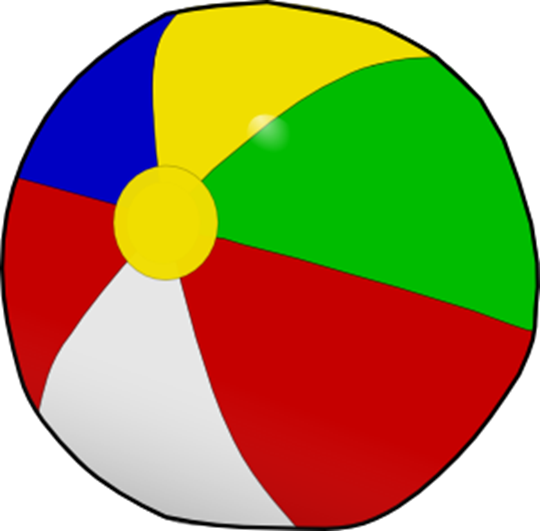 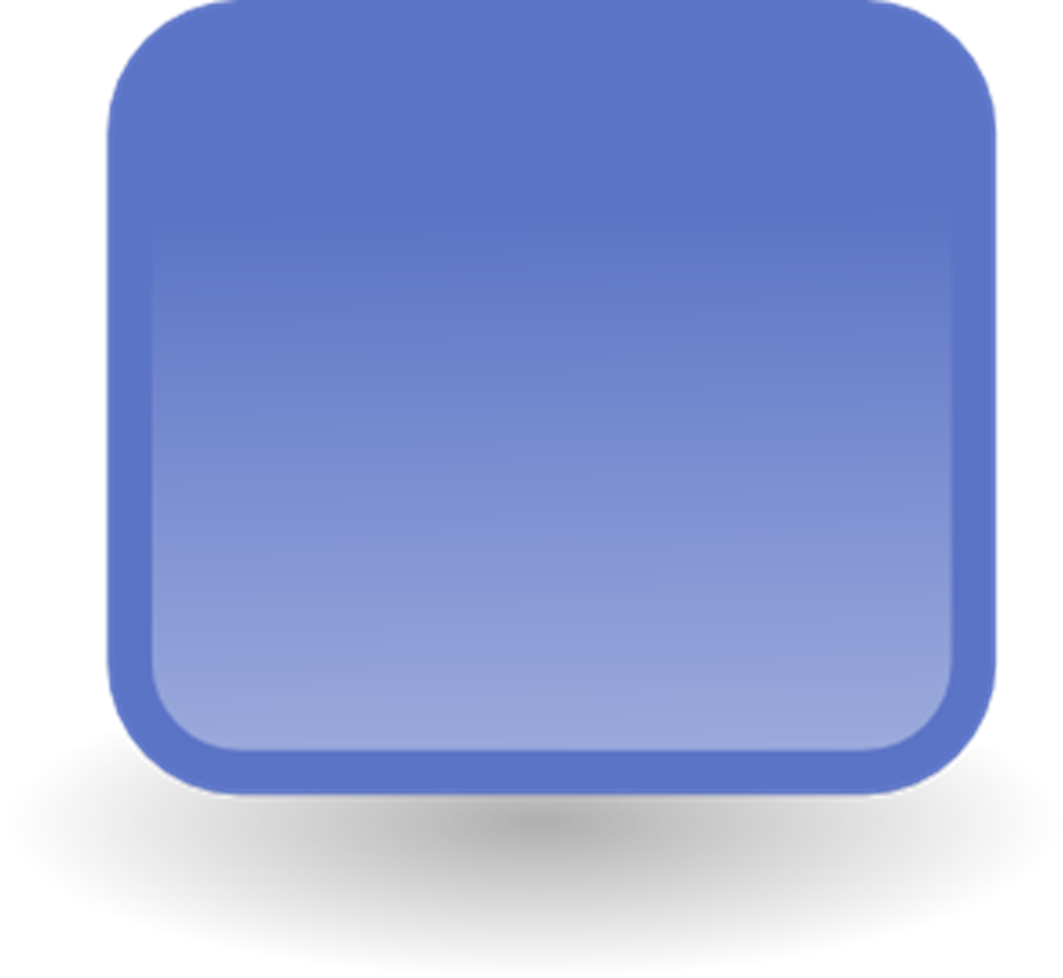 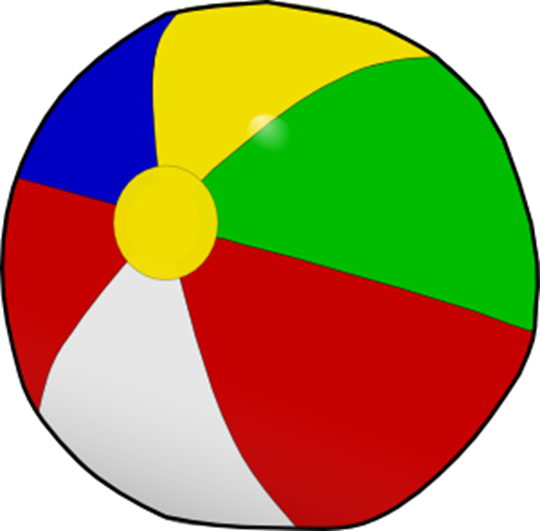 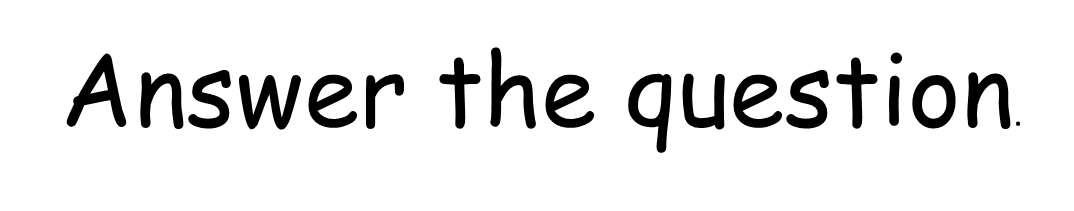 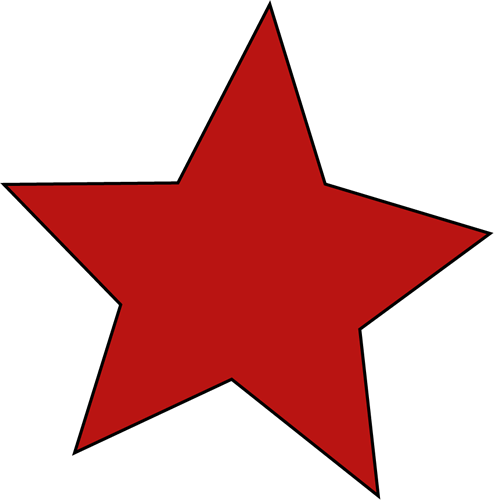 Let’s play!

     Click on the link below:
http://www.quia.com/jg/3114018.html
Listen to  the chant!
This is my doll, 
this is my doll
It’s big and tall! 

This is my car, 
this is my car
It’s red and black!
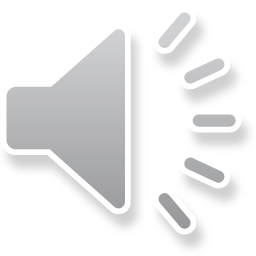 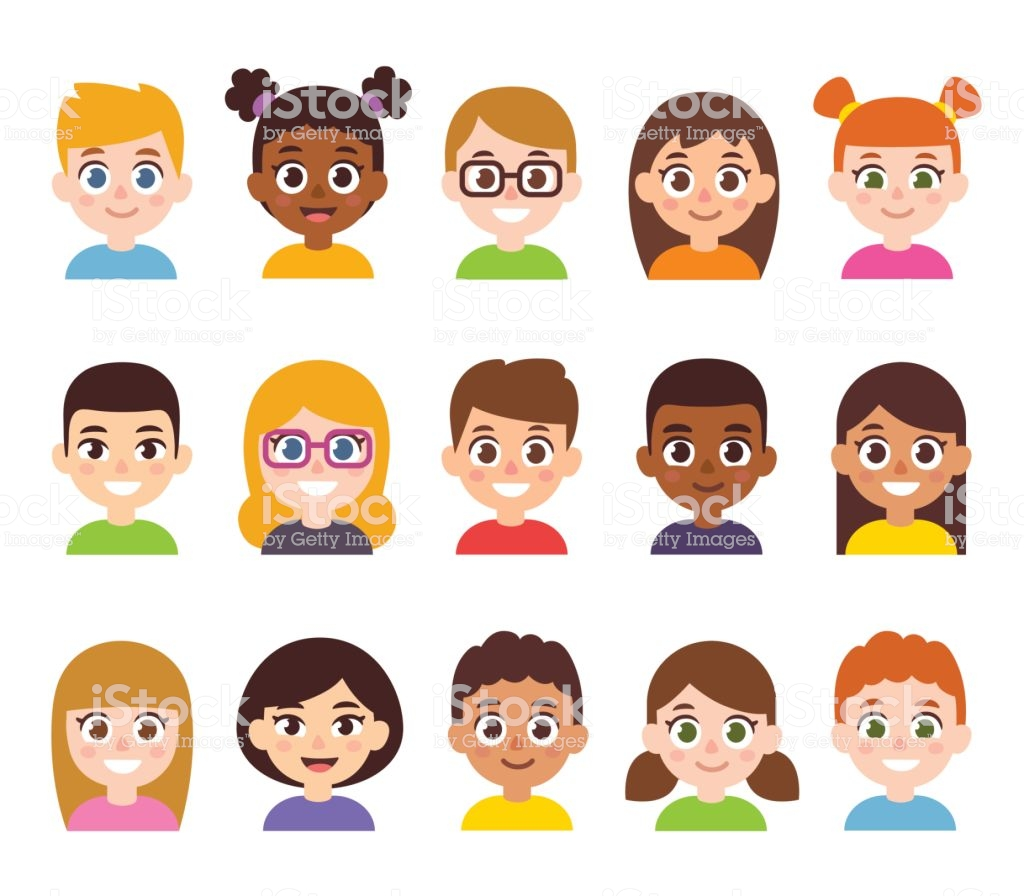 Let’s say the chant!
Let’s sing 10 little aeroplanes!
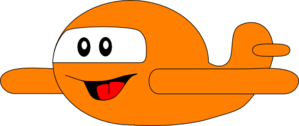 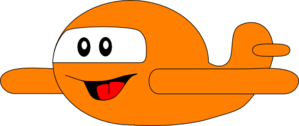 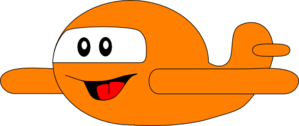 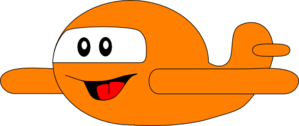 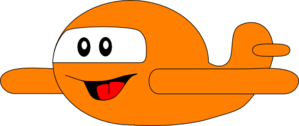 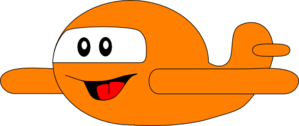 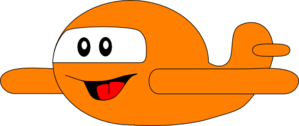 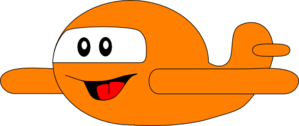 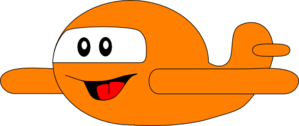 Click here:
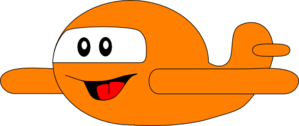 https://youtu.be/4J5ywWdp_-M
Listen!
This is my teddy!

It’s brown!

I like my teddy!
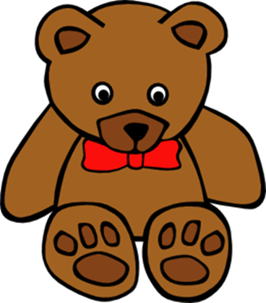 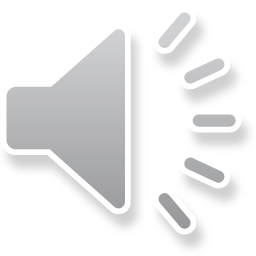 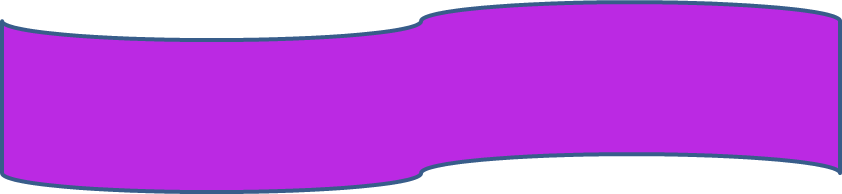 Let’s make a poster!
Draw your favourite toy!

 Say 2-3 sentences, like the example.
Images courtesy of:
http://www.clker.com

clipart-library.com